PROGRAMMING IN HASKELL
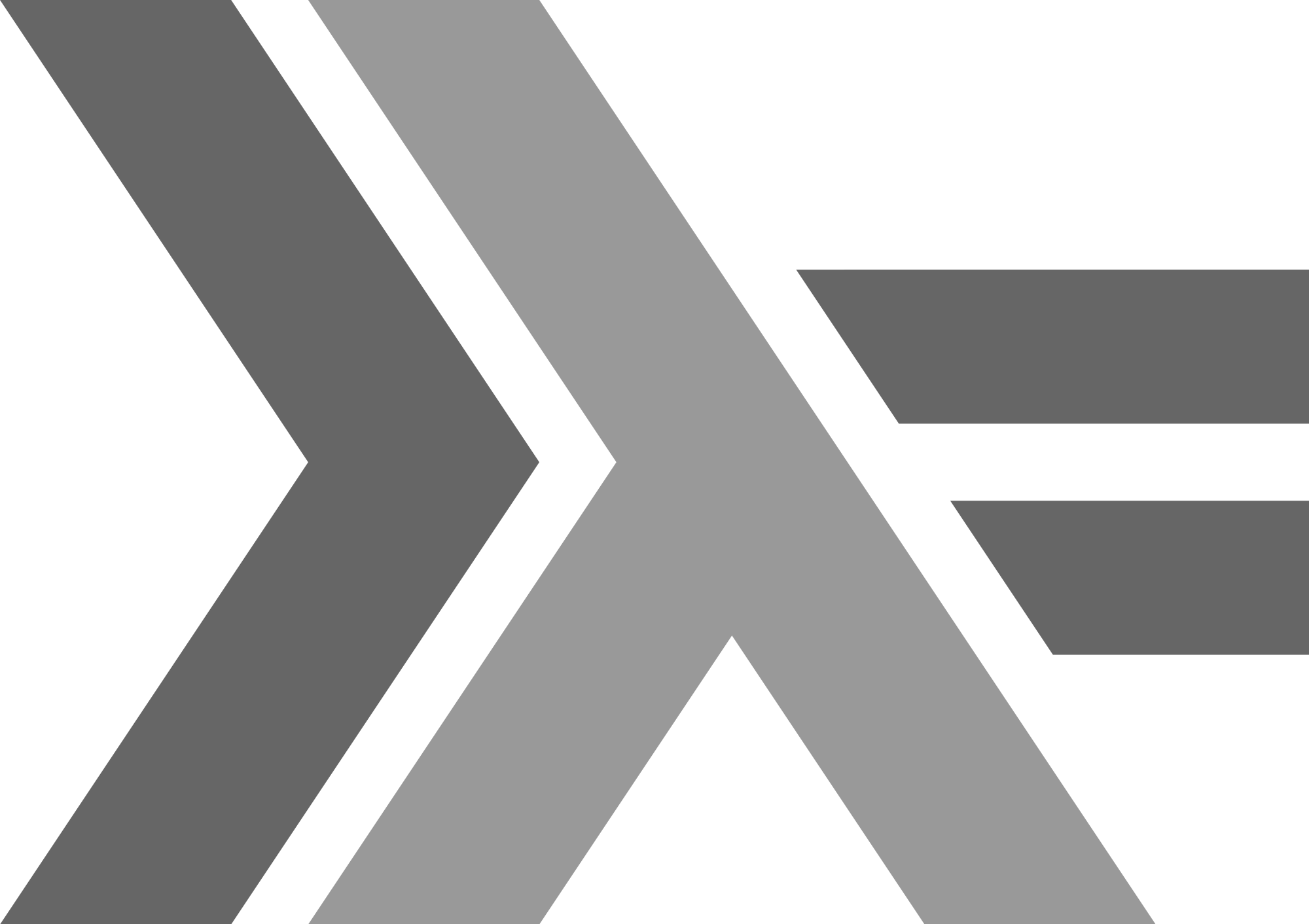 Chapter 1 - Introduction
0
What is a Functional Language?
Opinions differ, and it is difficult to give a precise definition, but generally speaking:
Functional programming is style of programming in which the basic method of computation is the application of functions to arguments;

A functional language is one that supports and encourages the functional style.
1
Example
Summing the integers 1 to 10 in Java:
int total = 0;
for (int i = 1; i  10; i++)
   total = total + i;
The computation method is variable assignment.
2
Example
Summing the integers 1 to 10 in Haskell:
sum [1..10]
The computation method is function application.
3
Historical Background
1930s:
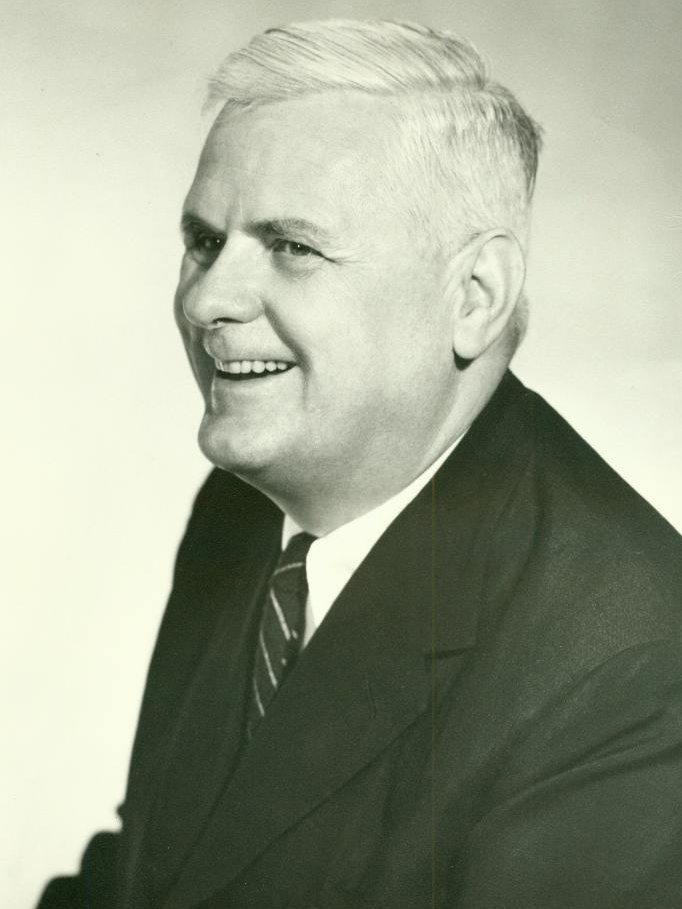 Alonzo Church develops the lambda calculus, a simple but powerful theory of functions.
4
Historical Background
1950s:
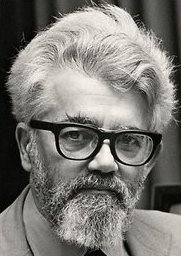 John McCarthy develops Lisp, the first functional language, with some influences from the lambda calculus, but retaining variable assignments.
5
Historical Background
1960s:
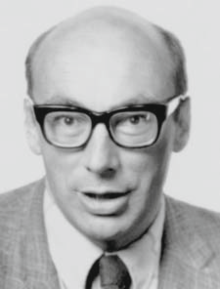 Peter Landin develops ISWIM, the first pure functional language, based strongly on the lambda calculus, with no assignments.
6
Historical Background
1970s:
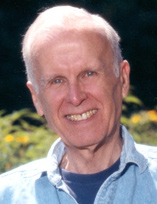 John Backus develops FP, a functional language that emphasizes higher-order functions and reasoning about programs.
7
Historical Background
1970s:
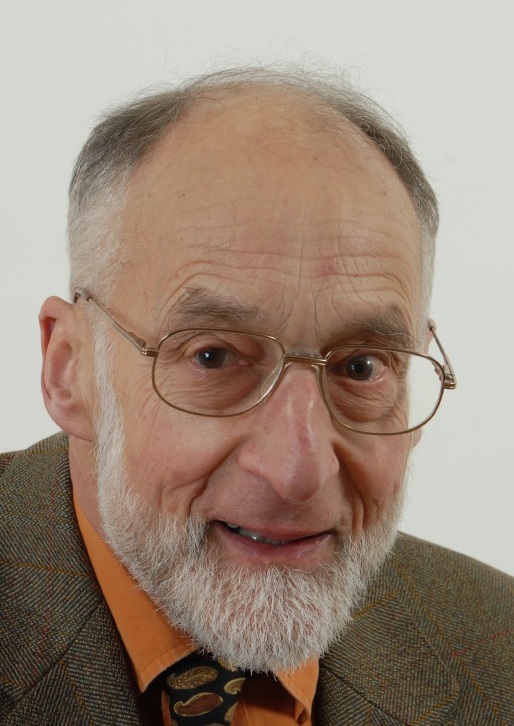 Robin Milner and others develop ML, the first modern functional language, which introduced type inference and polymorphic types.
8
Historical Background
1970s - 1980s:
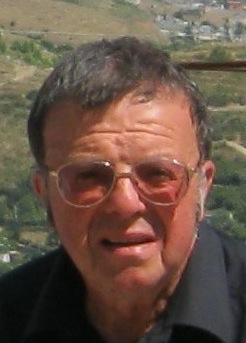 David Turner develops a number of lazy functional languages, culminating in the Miranda system.
9
Historical Background
1987:
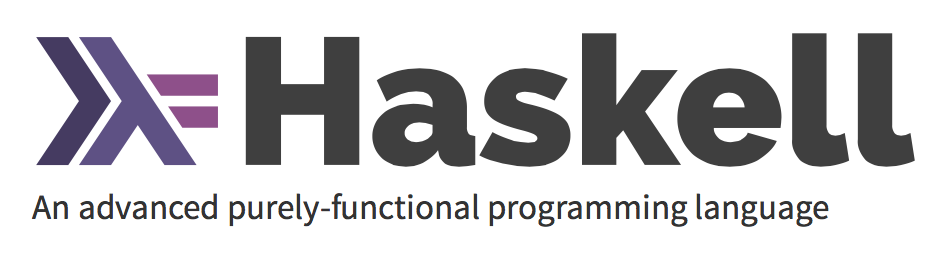 An international committee starts the development of Haskell, a standard lazy functional language.
10
Historical Background
1990s:
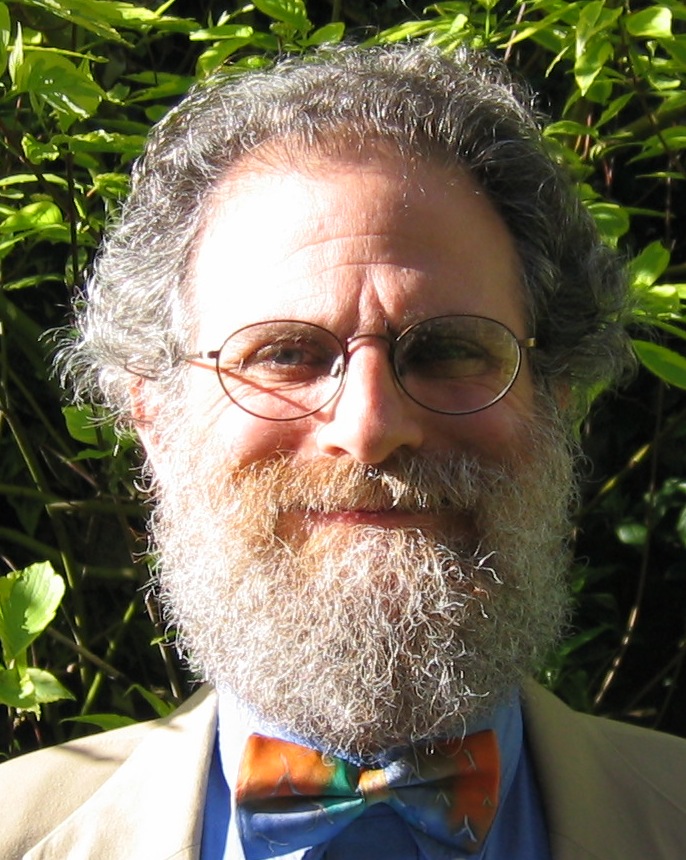 Phil Wadler and others develop type classes and monads, two of the main innovations of Haskell.
11
Historical Background
2003:
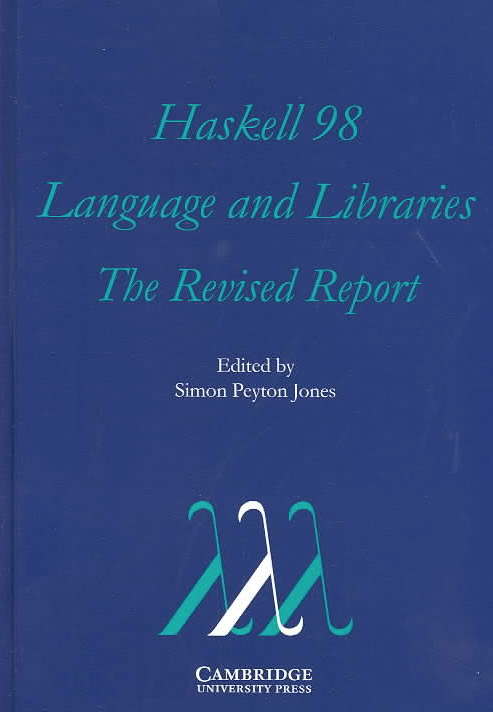 The committee publishes the Haskell Report, defining a stable version of the language; an updated version was published in 2010.
12
Historical Background
2010-date:
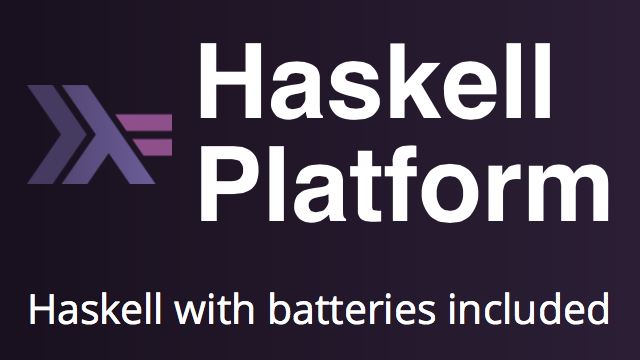 Standard distribution, library support, new language features, development tools, use in industry, influence on other languages, etc.
13
A Taste of Haskell
f []     = []
f (x:xs) = f ys ++ [x] ++ f zs
           where
              ys = [a | a  xs, a  x]
              zs = [b | b  xs, b > x]
?
14